KS1 Phonics 
Screening Check
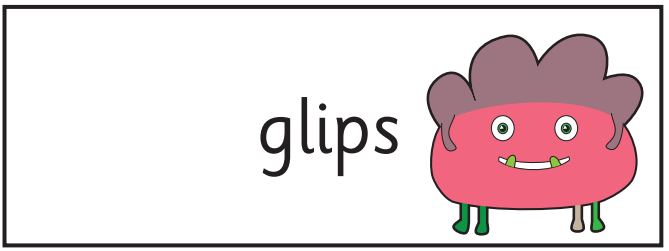 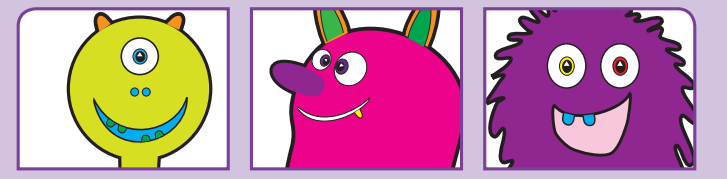 KS1 Phonics Screening Check
The Year 1 phonics screening check is test – it is a way for teachers to ensure that children are making sufficient progress with their phonics skills to read words and that they are on track to become fluent readers who can enjoy reading for pleasure and for learning. The results are submitted to the local authority.
What is phonics?
Children are taught to read by breaking down words into separate sounds or ‘phonemes’. They are then taught how to blend these sounds together to read the whole word. 

Children have a 30 minute phonics lesson each day and they are encouraged to use these strategies to read and write in other lessons. 


There are 40+ different sounds.
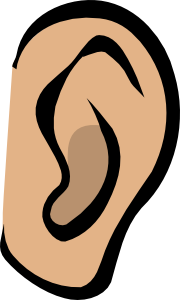 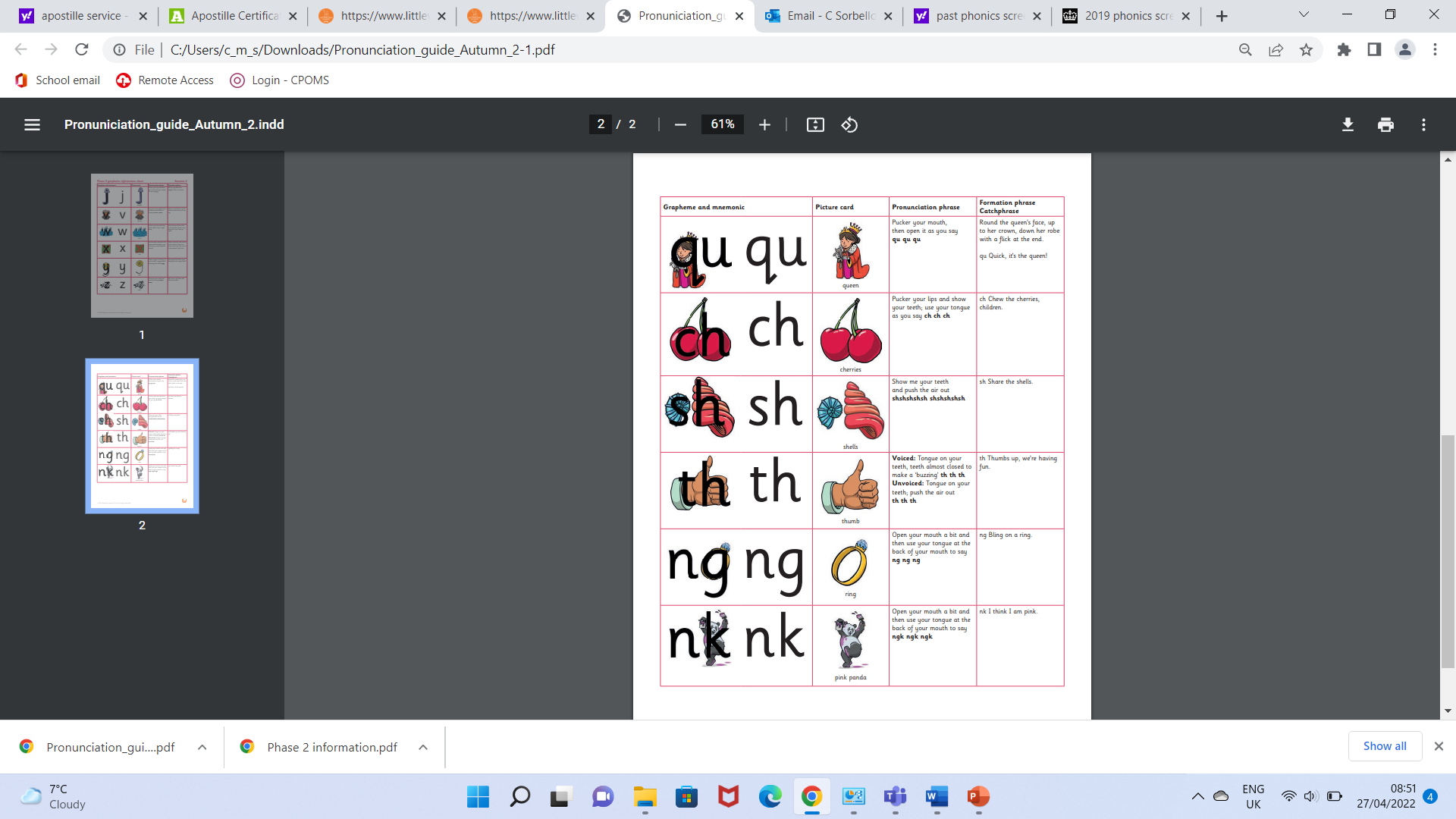 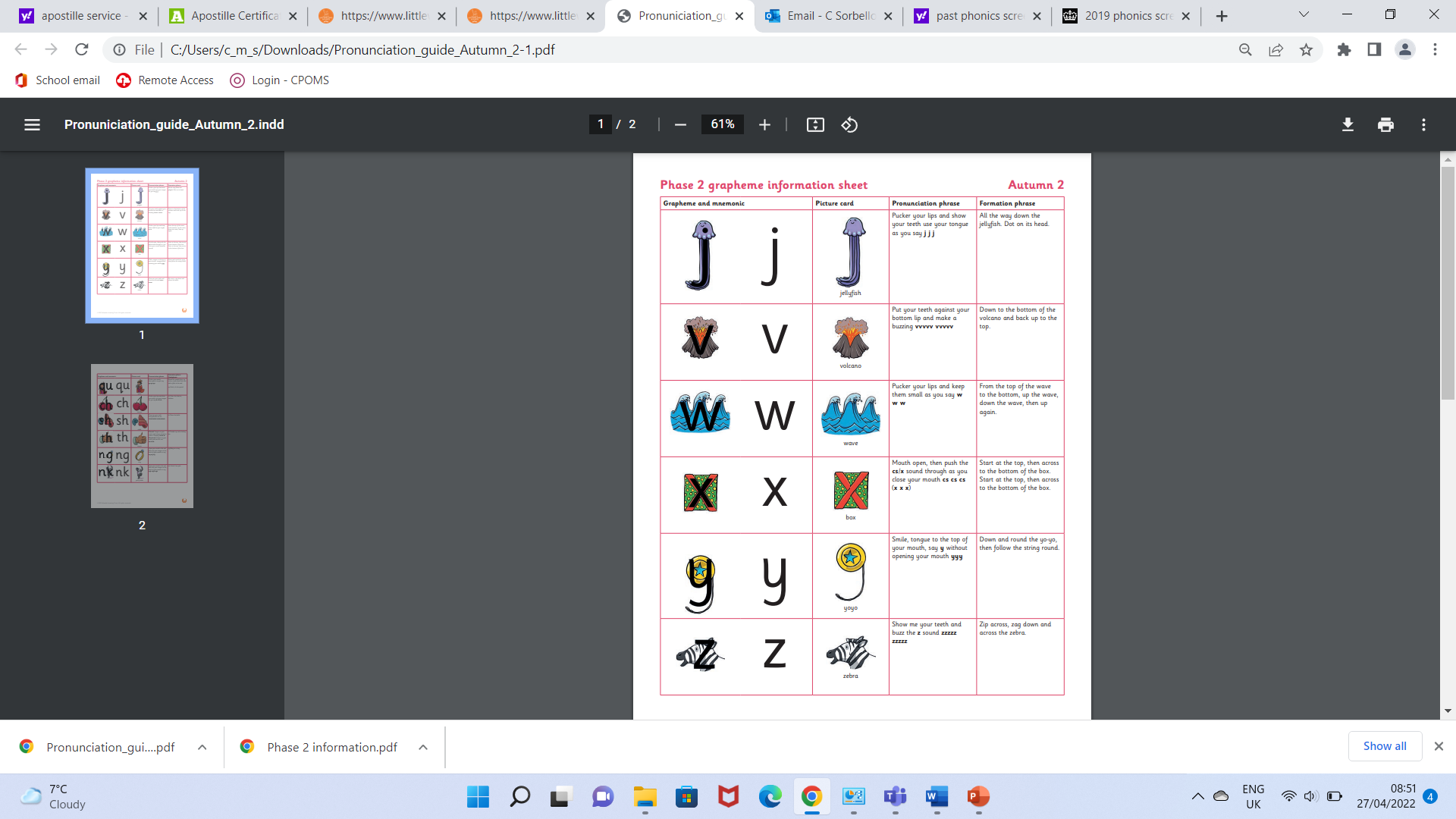 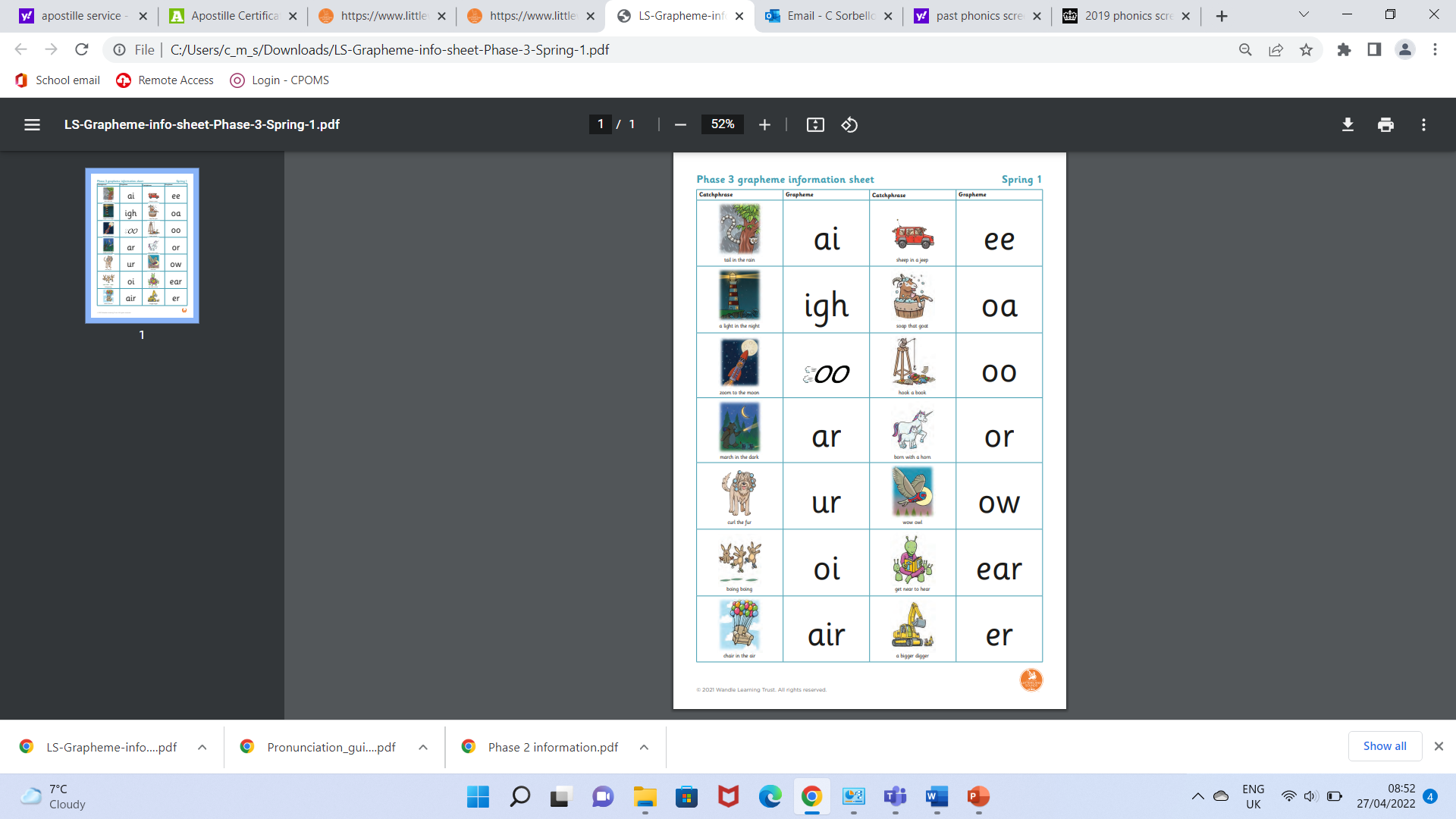 WHAT IS THE YEAR 1 PHONICS SCREENING CHECK?
The phonics screening check will be taken individually by all children in Year 1 in England – this began in June 2012. It is designed to give teachers and parents information on how your child is progressing in phonics. It will help to identify whether your child needs additional support at this stage so that they do not fall behind in this vital early reading skill.
HOW IS THE PHONICS SCREENING CHECK COMPLETED?
There are two sections in the 40-word check and it will assess phonics skills and knowledge learned through Reception and Year 1. Your child will read four words per page for their teacher and they will probably do the check in one sitting of about 5-10 minutes.
WHAT SORT OF CHECK IS IT AND IS IT COMPULSORY?
It is a compulsory school-based check to make sure that your child receives any additional support promptly, should they need it. It is not a stressful situation as the teacher will be well-equipped to listen and understand your child’s level of skills. There will be a few practice words first to make sure your child understands the activity. We have also regularly completed past papers – it will in no way be new to your child.
WHAT WILL IT CHECK?
It will check that your child can:

Sound out and blend graphemes in order to read simple words.
Read phonically decodable one-syllable and two-syllable words, e.g. cat, sand, windmill.
Read a selection of nonsense words which are referred to as pseudo words.
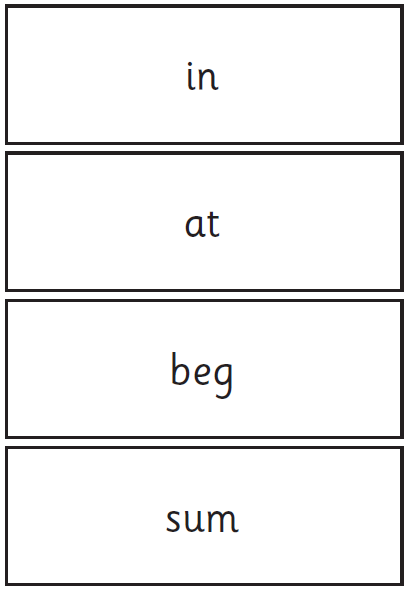 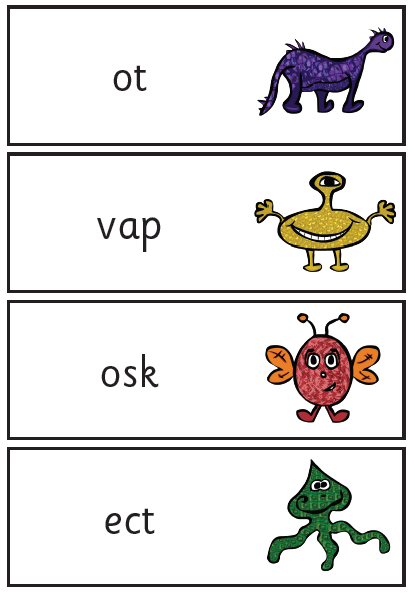 WHAT ARE NONSENSE, PSEUDO OR ALIEN WORDS AND WHY ARE THEY INCLUDED?
These are words that are phonically decodable but are not actual words with an associated meaning e.g. brip, snorb. Pseudo words are included in the check specifically to assess whether your child can decode a word using phonics skills and not their memory.
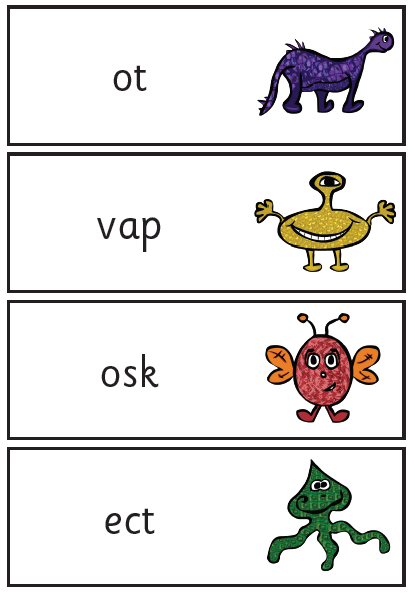 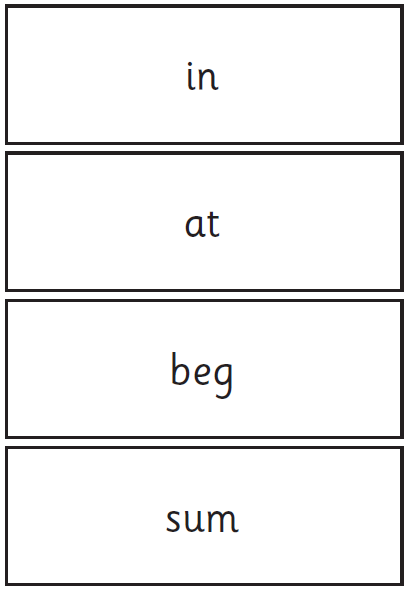 WHAT ARE NONSENSE, PSEUDO OR ALIEN WORDS AND WHY ARE THEY INCLUDED?
The pseudo words will be shown to your child with a picture of an alien and they will be asked to tell their teacher what sort of alien it is by reading the word. This not only makes the check a bit more fun, but provides the children with a context for the nonsense word which is independent from any existing vocabulary they may have. 

Crucially, it does not provide any clues, so your child just has to be able to decode it. Children generally find nonsense amusing so they will probably enjoy reading these words.
IS THERE A PASS MARK?
Historically the pass mark has been 32 out of 40. However, if your child does not pass the test, they will repeat it in Year 2.
WHEN WILL THE 
SCREENING TAKE PLACE?
The screening will take place throughout the week beginning Monday 12th June.  The children cannot retake the test at any other time so it is very important your child is in school during this week.
HOW CAN I HELP
Digraph- 2 letters making one sound  = cow 
Trigraphs- 3 letters making one sound = night
Split digraphs- 2 vowels with a consonant in between. Use to be known as the magic e!
spine   - i_e  

Encourage your child to ‘sound out’ when reading or writing. Focus particularly on spotting more unusual sound patterns.
HOW CAN I HELP
You can also try using:
Phonics screening past paper – available to download for free
and 
 ‘BURIED TREASURE’ - Free internet activity
(There is also a Phonics pack going home with you today)
PLEASE REMEMBER
Phonics is not the only thing needed to become a fluent reader. Please continue to read with your child each night and encourage them to:
Sound out.
Re-read to check it makes sense.
Use pictures for clues.
Ask questions about the book.



And most importantly ENJOY READING!
QUESTIONS?
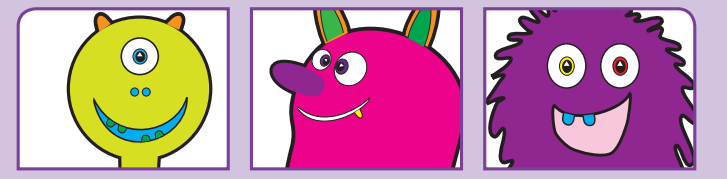